MULTIDIMENSIONAL DATA MODEL
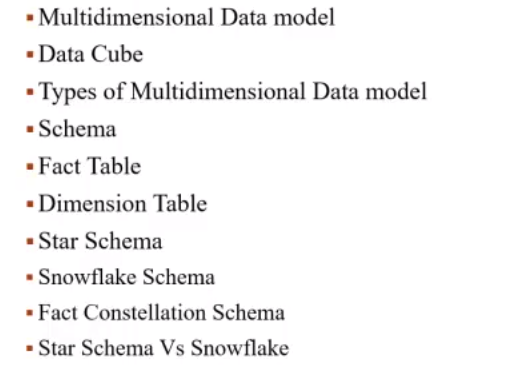 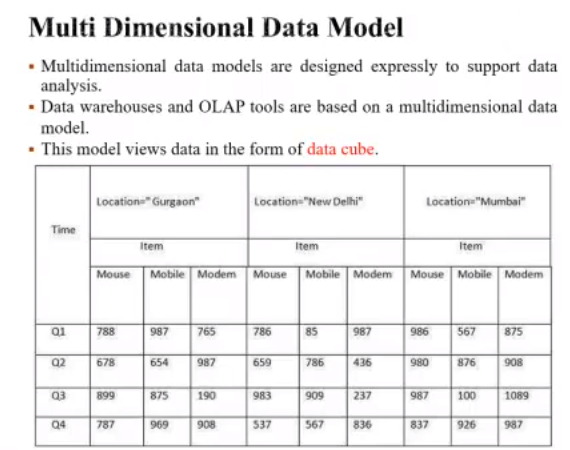 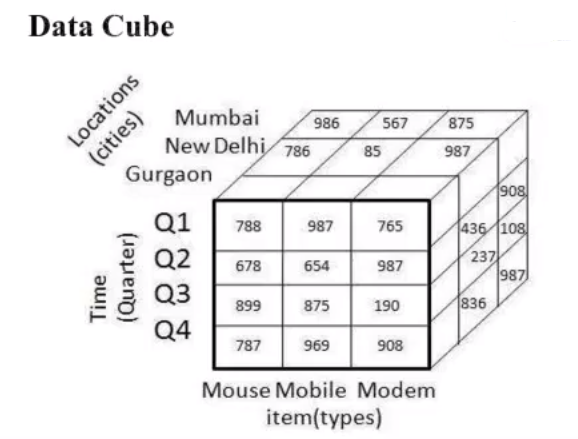 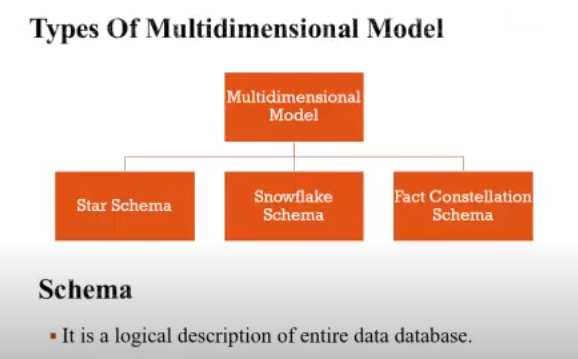 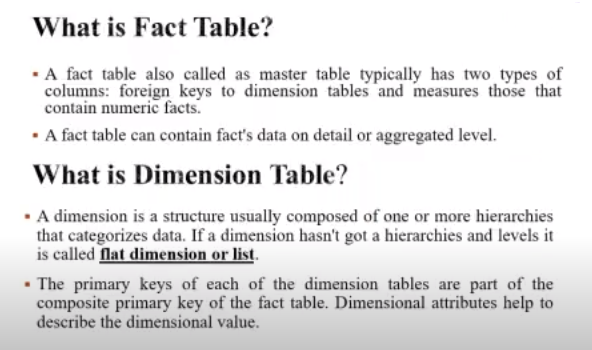 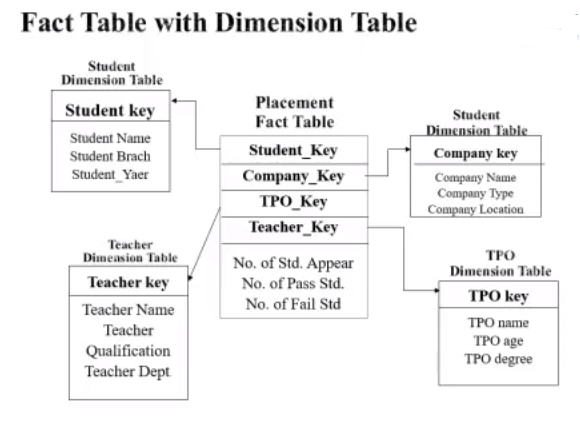 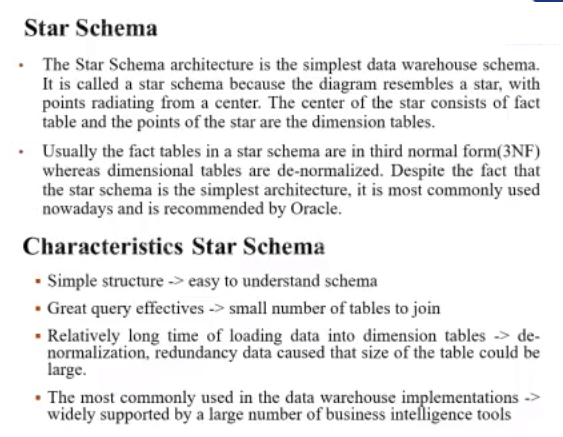 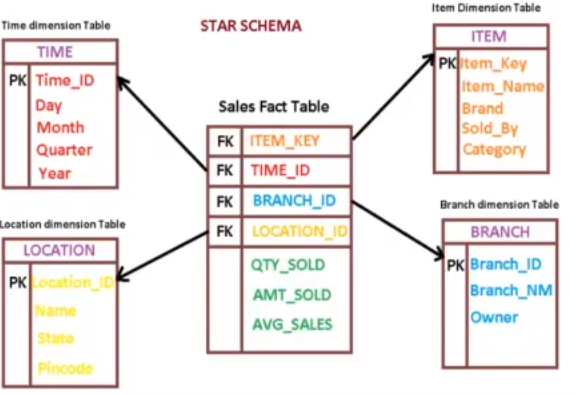 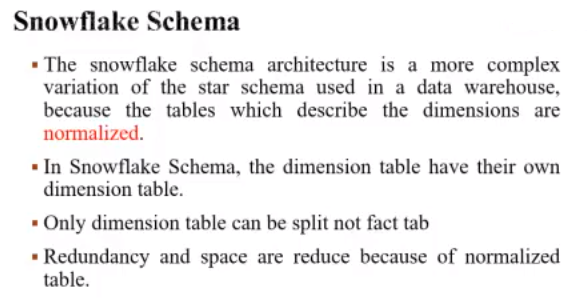 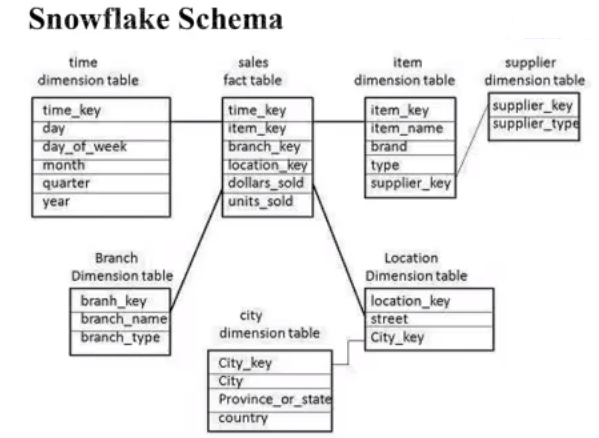 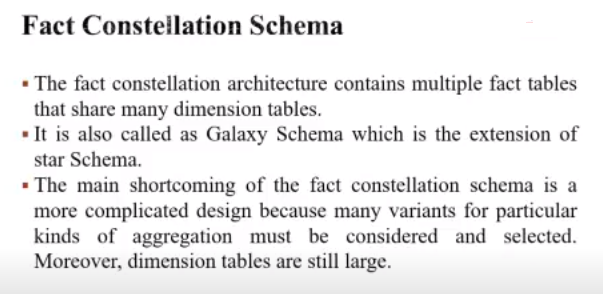 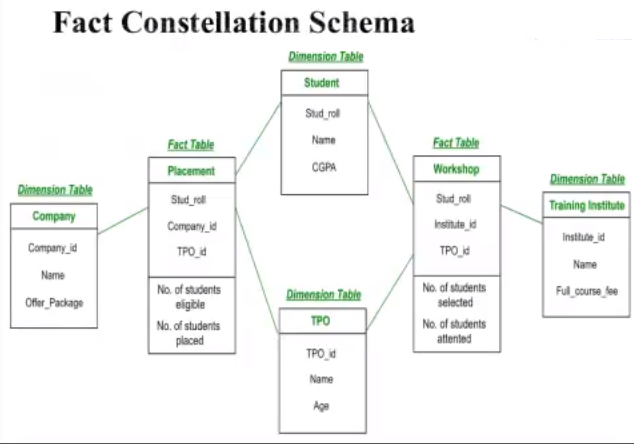 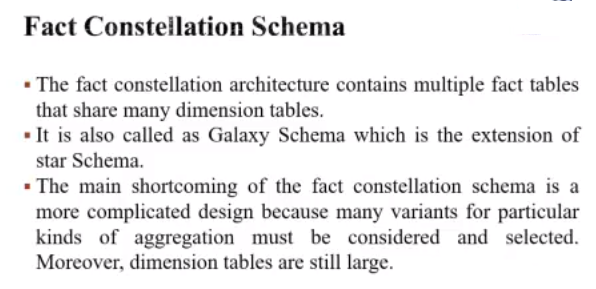 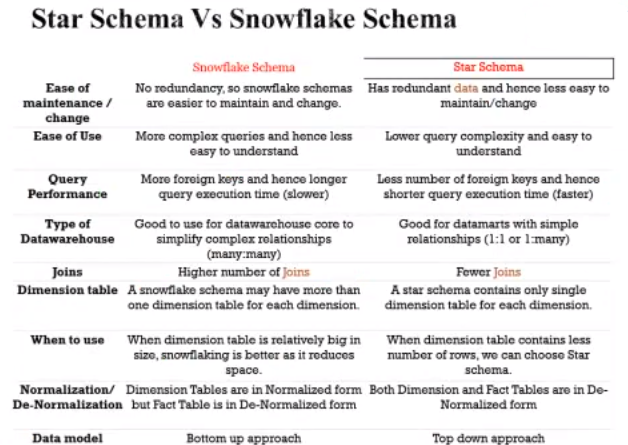